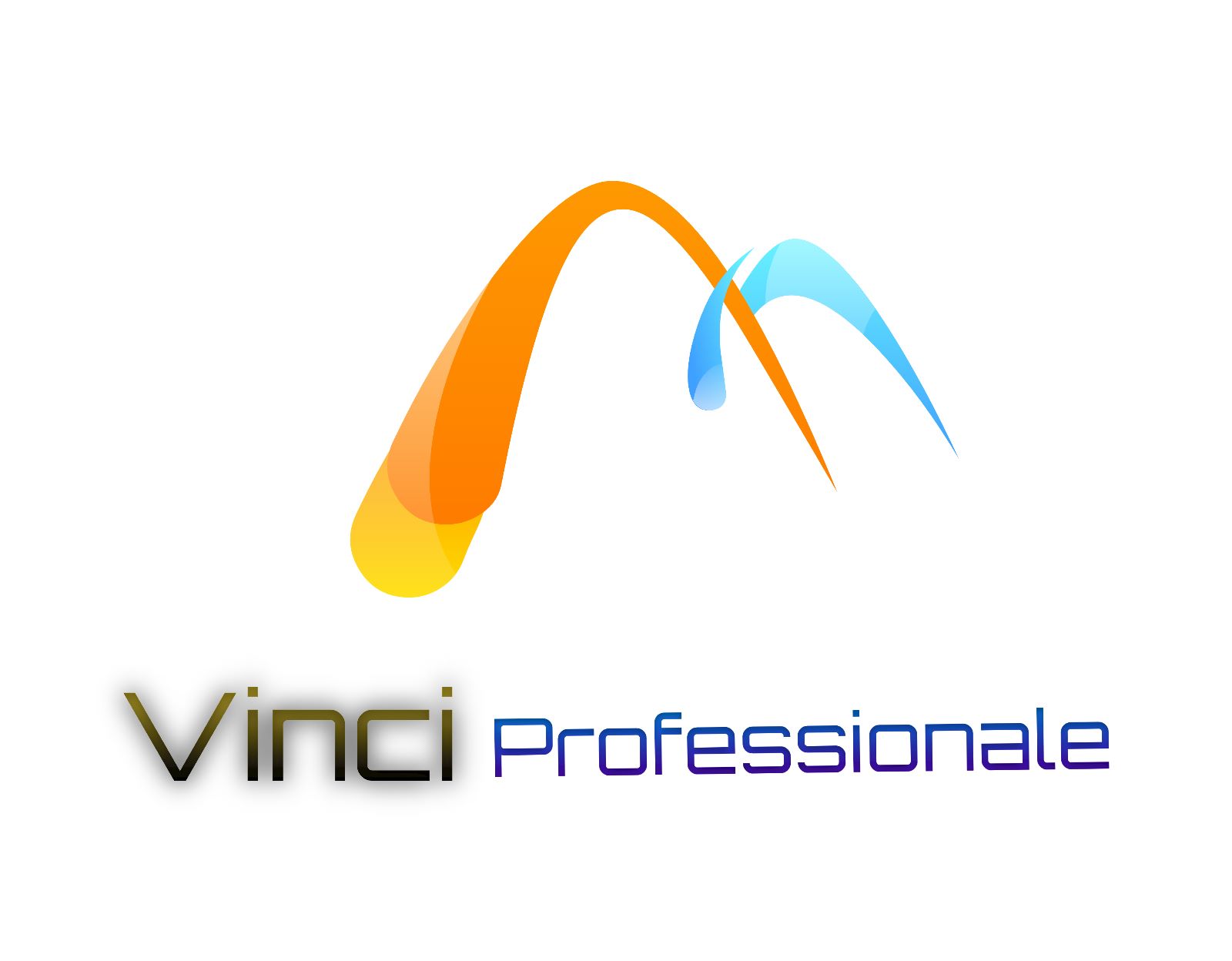 ANTIRICICLAGGIO:le ultime novità per gli studi professionali
Dr.ssa Silvia Marini
Roma, 08/06/2023
Il Titolare Effettivo nel quadro RU del Modello Redditi;
Il piano ispettivo 2023 della Guardia di Finanza;
L’attestazione antiriciclaggio del professionista nelle cessioni di bonus edilizi;
La Riforma Cartabia e gli impatti sugli adempimenti antiriciclaggio;
Le novità dall’Europa;
Emanazione del decreto di «Approvazione delle specifiche tecniche del formato elettronico della Comunicazione Unica d’impresa.
Argomenti trattati
08/06/2023
2
Il Titolare Effettivo nel quadro RU del Modello Redditi
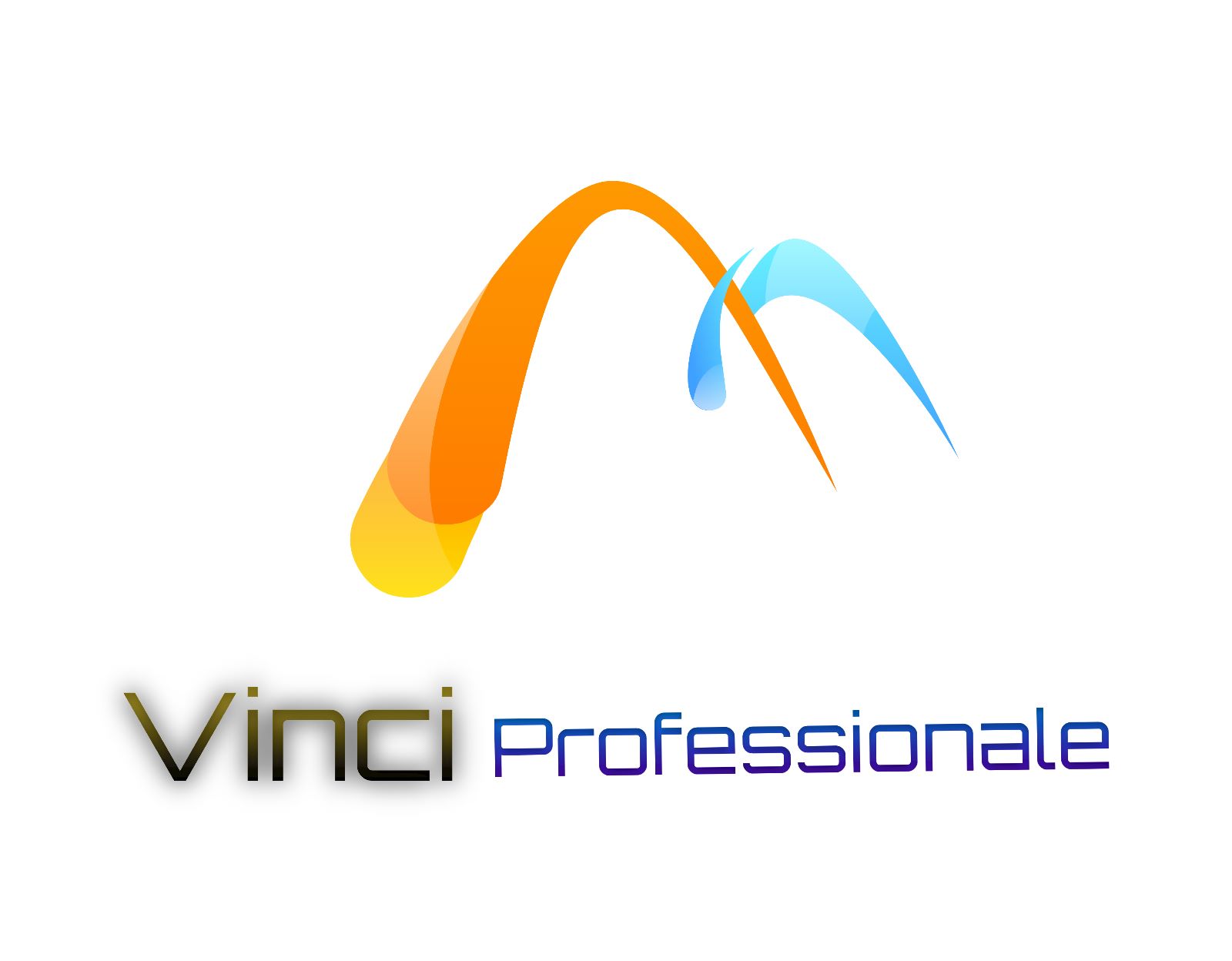 IL TITOLARE EFFETTIVO NEL QUADRO RU DEL MODELLO REDDITI
Nel modello redditi 2023 spunta una novità nel quadro RU:
 L’OBBLIGO DI INDICARE IL TITOLARE EFFETTIVO.
Nel quadro dedicato ai crediti d’imposta concessi alle imprese, infatti, il fisco richiede anche queste informazioni mai richieste prima d’ora.

….e il Registro dei titolari effettivi?
08/06/2023
4
IL TITOLARE EFFETTIVO NEL QUADRO RU DEL MODELLO REDDITI
Il Registro dei titolari effettivi stenta a trovare la sua strada…in un primo momento ha ricevuto una battuta di arresto per via della crisi di governo e dei conseguenti rallentamenti e poi anche per effetto della posizione assunta dalla Corte di Giustizia dell’Unione Europea in tema di accessibilità dei dati dei titolari effettivi da parte del pubblico.

In questo contesto di assoluta incertezza normativa si inserisce l’Agenzia delle Entrate che introduce per la prima volta la figura del titolare effettivo nel quadro RU (crediti di imposta).
08/06/2023
5
IL TITOLARE EFFETTIVO NEL QUADRO RU DEL MODELLO REDDITI
Obiettivo
Rispetto delle disposizioni previste dall’art. 22 del Regolamento UE 2021/241 (Dispositivo per la ripresa e la resilienza)


TUTELA DEGLI INTERESSI FINANZIARI DELL’UNIONE
08/06/2023
6
IL TITOLARE EFFETTIVO NEL QUADRO RU DEL MODELLO REDDITI
Le informazioni sono finalizzate ad accertare:
 la titolarità effettiva dei destinatari dei fondi;
 il rispetto del principio di divieto di doppio finanziamento

Le informazioni sono richieste per i periodi d’imposta:
 2020;
 2021
 2022
08/06/2023
7
IL TITOLARE EFFETTIVO NEL QUADRO RU DEL MODELLO REDDITI
La problematica della compilazione dei nuovi righi “RU150” e “RU151” si presenta solo in caso di compilazione della sezione IV e pertanto per i crediti d’imposta per attività di ricerca, sviluppo e innovazione, formazione e investimenti in beni strumentali nel territorio dello stato.

Più nel dettaglio, in presenza delle seguenti tipologie di crediti di imposta:
FORMAZIONE 4.0 (Codice credito F7) - Credito d’imposta per le attività di formazione;
RICERCA, SVILUPPO E INNOVAZIONE 2020-2022 (Codice credito L1) - Credito d’imposta per gli investimenti in ricerca e sviluppo, in transizione ecologica, in innovazione tecnologica 4.0 e in altre attività innovative;
INVESTIMENTI BENI STRUMENTALI NEL TERRITORIO DELLO STATO 2022 (Codici credito L3 – 2L – 3L) - Credito d’imposta per l’acquisto di beni strumentali nuovi destinati a strutture produttive ubicate nel territorio dello Stato
08/06/2023
8
IL TITOLARE EFFETTIVO NEL QUADRO RU DEL MODELLO REDDITI
Nel rigo RU150 occorrerà indicare, negli appositi campi, per ogni titolare effettivo persona fisica:
 i periodi d’imposta di riferimento (2020/2021/2022) per i quali si è beneficiato del credito;
Il codice fiscale (per i soggetti non residenti privi di codice fiscale occorrerà indicare nome, cognome, data di nascita, codice Stato estero di nascita);
Il domicilio anagrafico nel territorio dello Stato, ove diverso dalla residenza anagrafica;
I dati relativi all’eventuale residenza anagrafica all’estero e/o al domicilio anagrafico all’estero, quest’ultimo se diverso dalla residenza anagrafica all’estero.
08/06/2023
9
IL TITOLARE EFFETTIVO NEL QUADRO RU DEL MODELLO REDDITI
Nel caso in cui il beneficiario del credito abbia anche usufruito di un’ulteriore sovvenzione, con riferimento ai medesimi costi che hanno concorso alla determinazione del credito, dovrà essere compilato il rigo RU151 indicando:
 in colonna 1, il codice del credito d’imposta;
 in colonna 2, l’anno di riferimento (2020,2021 o 2022) nel quale i benefici sono stati cumulati;
 in colonna 3, la descrizione dell’ulteriore sovvenzione fruita
08/06/2023
10
IL TITOLARE EFFETTIVO NEL QUADRO RU DEL MODELLO REDDITI
Riflessioni…
SENTENZA CGUE
DATI PERSONALI DEL TITOLARE EFFETTIVO
LA DICHIARAZIONE DEI REDDITI NON E’ SOGGETTA A PARTICOLARI VINCOLI DI RISERVATEZZA
08/06/2023
11
IL TITOLARE EFFETTIVO NEL QUADRO RU DEL MODELLO REDDITI
08/06/2023
12
Il piano ispettivo 2023 della Guardia di Finanza
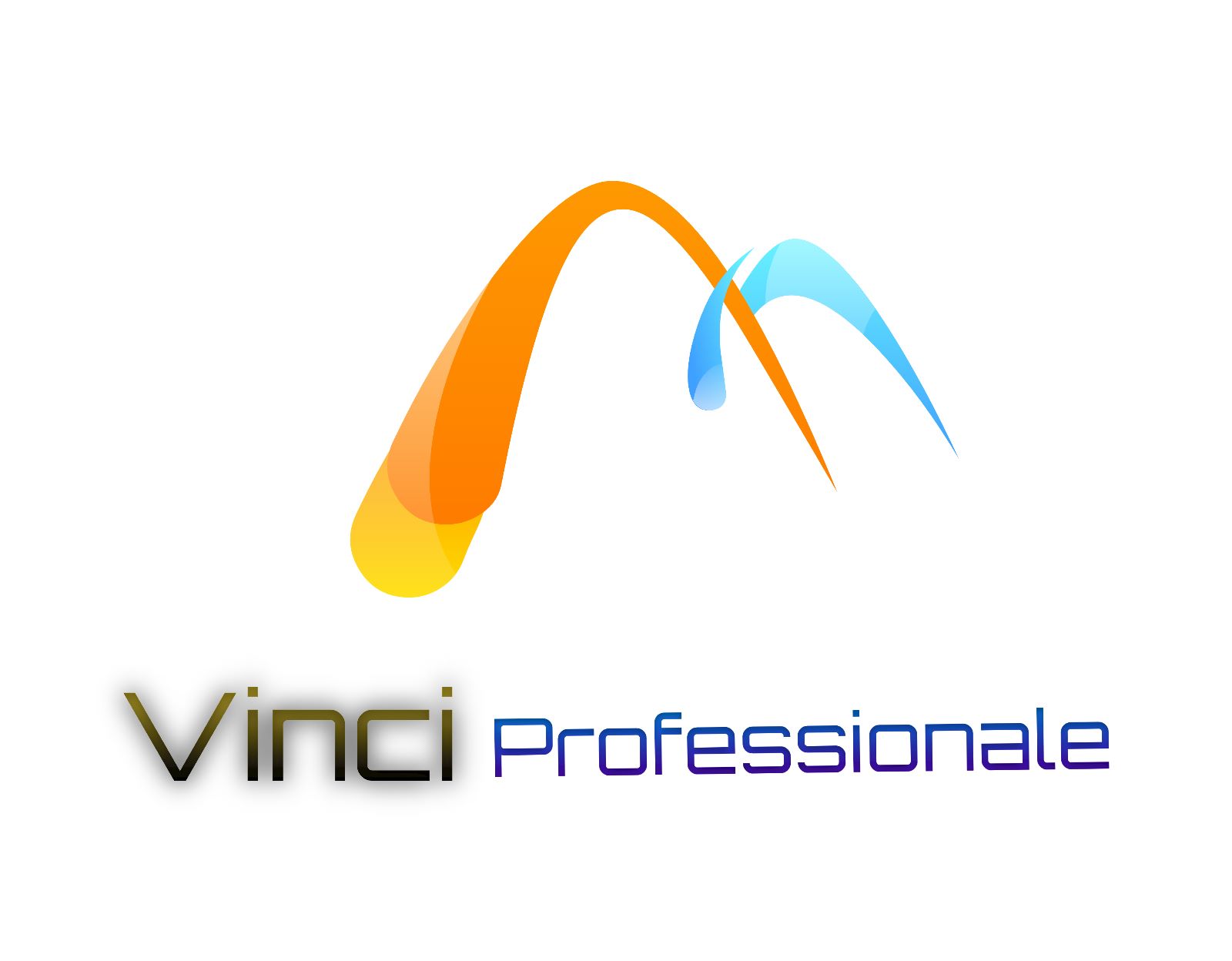 IL PIANO ISPETTIVO 2023 DELLA GUARDIA DI FINANZA
Nel piano ispettivo 2023 della Guardia di Finanza l’attenzione sarà puntata sugli atti per operazioni societarie e patrimoniali al fine di evitare l’utilizzo illecito di fondi UE e nazionali. 
La Guardia di Finanza, infatti, per il 2023 stabilisce un’adeguata presenza ispettiva da svolgere sui professionisti giuridico-contabili dal momento che ritiene che le ispezioni siano necessarie alla luce del ruolo che i professionisti assumono nella gestione contabile e nel perfezionamento di negozi giuridici di varia natura.
08/06/2023
14
IL PIANO ISPETTIVO 2023 DELLA GUARDIA DI FINANZA
In corrispondenza di determinati contesti storici, caratterizzati da forti iniezioni di denaro pubblico a sostegno del tessuto produttivo, il fisiologico aumento di atti giuridici per operazioni societarie e fiscali nasconde spesso una quota «grigia» di macchinazioni criminali.

Nel periodo COVID il fenomeno ha assunto una portata preoccupante:
14.000 atti di compravendita di quote societarie;
22 miliardi di euro
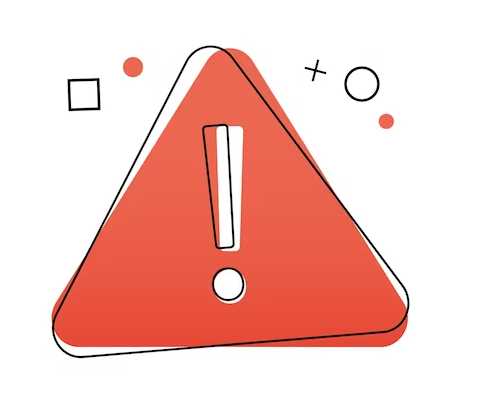 «bonus economy»
08/06/2023
15
L’attestazione antiriciclaggio del professionista nelle cessioni di bonus edilizi
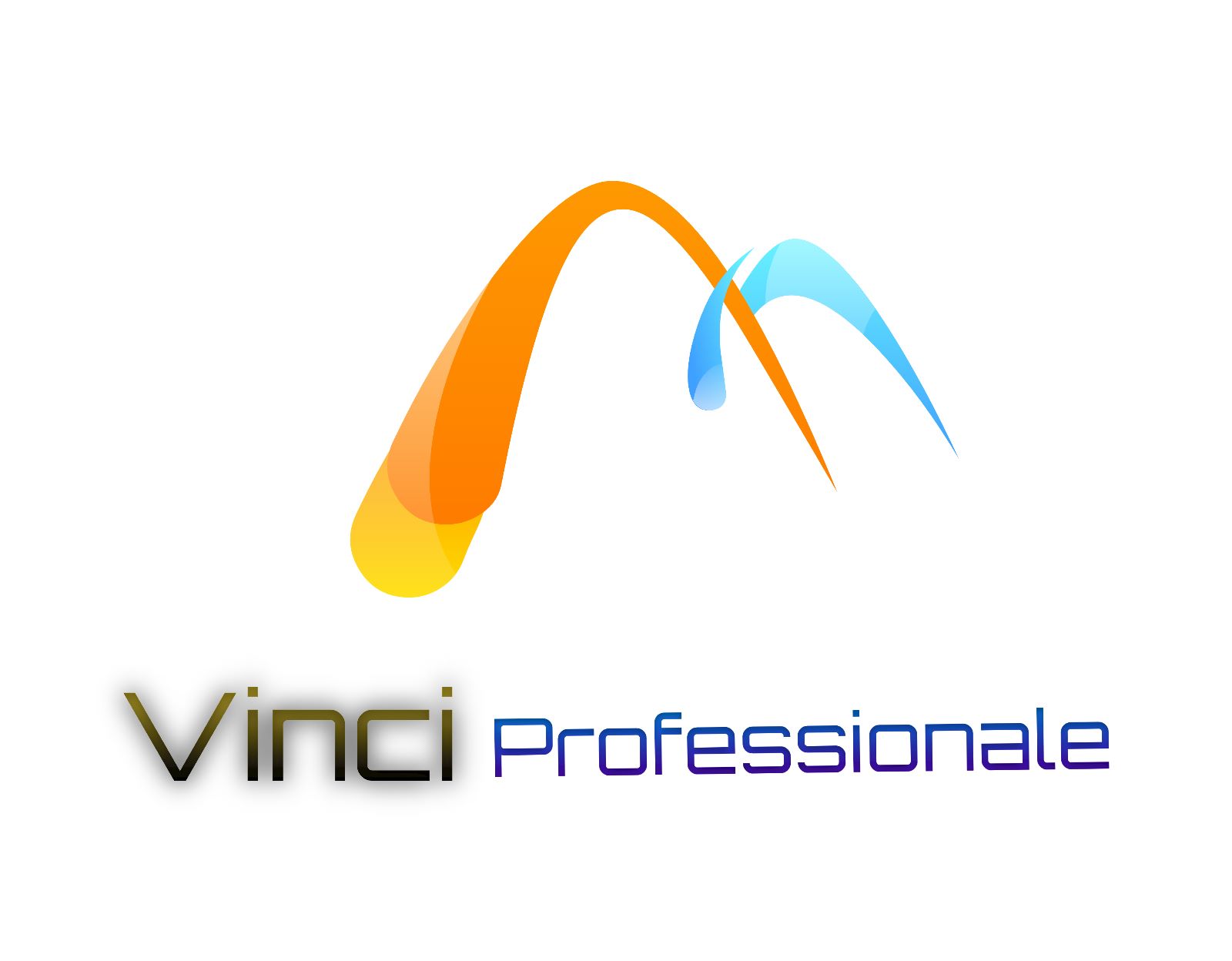 L’ATTESTAZIONE ANTIRICICLAGGIO DEL PROFESSIONISTA NELLE CESSIONI DI BONUS EDILIZI
Molti professionisti che hanno apposto il visto di conformità nell’ambito delle cessioni di crediti edilizi hanno ricevuto dalla banche cessionarie una richiesta di attestazione avente ad oggetto l’avvenuto assolvimento degli obblighi antiriciclaggio di cui agli artt. 35 e 42 del d.lgs. 231/2007 e ss.mm.ii.
Al fine di migliorare la formulazione della disposizione prevista, il CNDCEC ha sottoposto al governo alcune proposte emendative che sono state accolte nel percorso parlamentare di conversione in legge.
Alla luce di ciò nessuna “attestazione antiriciclaggio” deve essere rilasciata dal professionista che appone il visto di conformità
08/06/2023
17
L’ATTESTAZIONE ANTIRICICLAGGIO DEL PROFESSIONISTA NELLE CESSIONI DI BONUS EDILIZI
L'art. 1, comma 1, lett. b), del D.L. 11/2023, per consentire l'esclusione da responsabilità in solido, da parte del fornitore che ha applicato lo sconto o del cessionario, che ha acquisito il credito, derivante da bonus edilizi, richiede agli stessi di conservare una serie di documenti. Tra questi alla lett. i) si cita una attestazione ai fini antiriciclaggio.
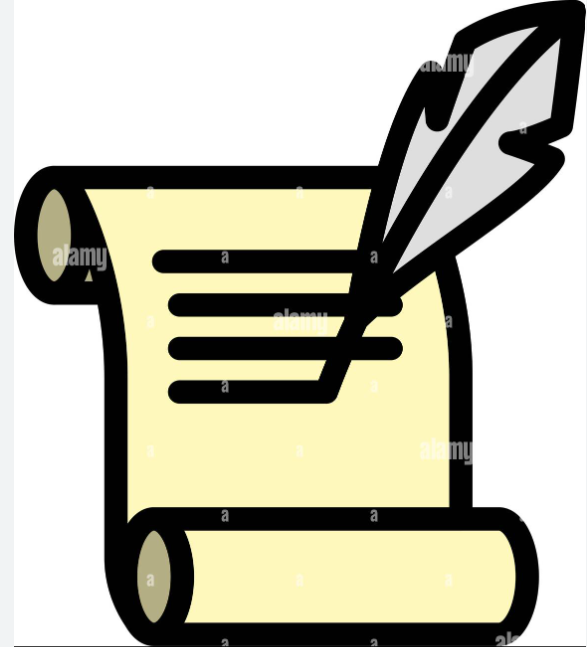 "i) un'attestazione rilasciata dai soggetti obbligati di cui all'articolo 3 del decreto legislativo 21 novembre 2007, n. 231, che intervengono nelle cessioni comunicate ai sensi del presente articolo, di avvenuta osservanza degli obblighi di cui agli articoli 35 e 42 del decreto legislativo n. 231 del 2007."
08/06/2023
18
L’ATTESTAZIONE ANTIRICICLAGGIO DEL PROFESSIONISTA NELLE CESSIONI DI BONUS EDILIZI
La conseguenza pratica di ciò è che le banche cessionarie hanno richiesto l'attestazione avente a oggetto l’avvenuto assolvimento degli obblighi antiriciclaggio di cui agli artt. 35 e 42 del D.Lgs. 231/2007, mal interpretando il disposto normativo. 
La predetta disposizione suscita perplessità a causa del richiamo ai soggetti obbligati di cui all’art. 3 del D.Lgs. 231/2007 e del contestuale utilizzo del termine “intervengono”. 
Tale formulazione, infatti, si presta a ingenerare l’errato convincimento che la norma sia rivolta anche ai professionisti, in quanto ricompresi tra i soggetti obbligati ex art. 3.
08/06/2023
19
L’ATTESTAZIONE ANTIRICICLAGGIO DEL PROFESSIONISTA NELLE CESSIONI DI BONUS EDILIZI
Il CNDCEC ha sottoposto all’attenzione del Governo una proposta emendativa sul tema, allo scopo di riformulare la norma al fine di operare una distinzione nell’ambito dei soggetti obbligati di cui al decreto antiriciclaggio, riconducendo la richiesta attestazione ai soli istituti di credito e banche qualora intervengano, nella qualità di cessionari, nell’operazione. 
Il termine “intervengono”, andrebbe sostituito con “sono controparte” nelle cessioni comunicate. 
Tutte le proposte emendative al decreto legge numero 11 del 2023 sulla cessione dei crediti, presentate dal Consiglio Nazionale dei Commercialisti, sono state accolte nel percorso parlamentare di conversione in legge.
08/06/2023
20
L’ATTESTAZIONE ANTIRICICLAGGIO DEL PROFESSIONISTA NELLE CESSIONI DI BONUS EDILIZI
La norma, quindi, non va applicata al professionista che rilascia il visto di conformità, ma all'istituto di credito che, una volta acquistato il credito, interviene come controparte nell'operazione di cessione, come cedente.
 L'attestazione è, quindi, richiesta nel caso di crediti di imposta che siano stati oggetto di precedenti cessioni e deve essere rilasciata dai soggetti destinatari degli obblighi antiriciclaggio che “sono controparte” del cessionario. Essi rivestono il ruolo di cedente ed hanno rivestito il ruolo di cessionari nella precedente cessione.
08/06/2023
21
L’ATTESTAZIONE ANTIRICICLAGGIO DEL PROFESSIONISTA NELLE CESSIONI DI BONUS EDILIZI
Il richiamo agli artt. 35 e 42 del D.Lgs. 231/2007, poi, fa riferimento:
 all’obbligo di segnalazione di operazioni sospette 
 e all'obbligo di astensione (dal rapporto, dalla prestazione professionale e dalle operazioni) cui è collegata la necessità di valutare l’opportunità di effettuare o meno una segnalazione di operazione sospetta.
Il rilascio di un'attestazione “di avvenuta osservanza” degli obblighi di cui all’art. 35 potrebbe essere interpretata come la violazione del divieto di comunicazione delle segnalazioni di operazioni sospette di cui all’art. 39 del decreto antiriciclaggio.
08/06/2023
22
La Riforma Cartabia e gli impatti sugli adempimenti antiriciclaggio
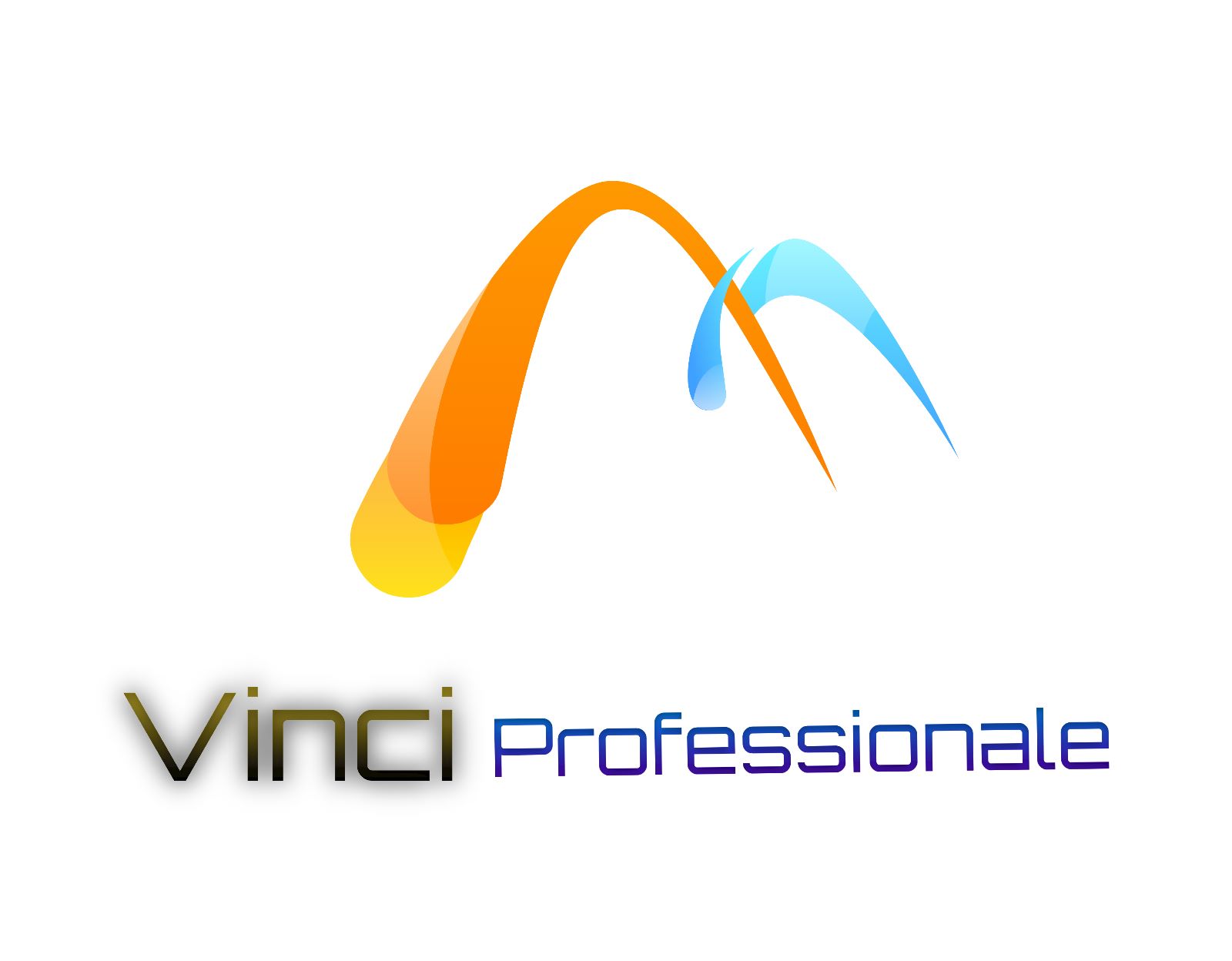 LA RIFORMA CARTABIA E GLI IMPATTI SUGLI ADEMPIMENTI ANTIRICICLAGGIO
La rivoluzione della riforma CARTABIA investe anche il mondo dell’antiriciclaggio; fra le novità c’ la dichiarazione antiriciclaggio che la persona fisica aggiudicataria della vendita nell’ambito di una procedura esecutiva deve fornire al giudice o al professionista delegato, autocertificando di essere il titolare effettivo dell’operazione, indicando la provenienza dei fondi utilizzati e tutte le altre informazioni richieste dalla normativa antiriciclaggio
08/06/2023
24
LA RIFORMA CARTABIA E GLI IMPATTI SUGLI ADEMPIMENTI ANTIRICICLAGGIO
La recente riforma ha posto a carico dell’aggiudicatario gli obblighi di cui alla normativa in materia di antiriciclaggio e adeguata verifica della clientela.
In particolar modo all’art. 585 c.p.c. è inserito un nuovo comma, a norma del quale: “Nel termine fissato per il versamento del prezzo, l’aggiudicatario, con dichiarazione scritta resa nella consapevolezza della responsabilità civile e penale prevista per le dichiarazioni false o mendaci, fornisce al giudice dell’esecuzione o al professionista delegato le informazioni prescritte dall’articolo 22 del decreto legislativo 21 novembre 2007, n. 231”.
L’art. 22, c. 1 del D. Lgs. N. 231/2007 dispone che i “clienti” devono fornire per iscritto, sotto la propria responsabilità, “tutte le informazioni necessarie e aggiornate per consentire ai soggetti obbligati di adempiere agli obblighi di adeguata verifica”. La riforma, dunque, estende l’ambito soggettivo di applicazione dell’art. 22, D. Lgs. N. 231/2007 anche agli aggiudicatari degli immobili oggetto di procedura esecutiva.
08/06/2023
25
LA RIFORMA CARTABIA E GLI IMPATTI SUGLI ADEMPIMENTI ANTIRICICLAGGIO
A tale obbligo dichiarativo è correlato un potere-dovere di verifica del Giudice in ordine alla verifica dell’assolvimento dell’obbligo posto a carico dell’aggiudicatario.
Come esposto sopra le novità introdotte dagli artt. 585 e 586 c.p.c. prevedono che l’aggiudicatario, nel termine fissato per il versamento del saldo prezzo, con dichiarazione scritta resa nella consapevolezza delle responsabilità, civili e penali, previste per le dichiarazioni false o mendaci, fornisca al giudice dell’esecuzione o al professionista delegato le informazioni prescritte dall’art. 22 d.lgs. 231/2007.
08/06/2023
26
Le novità dall’Europa
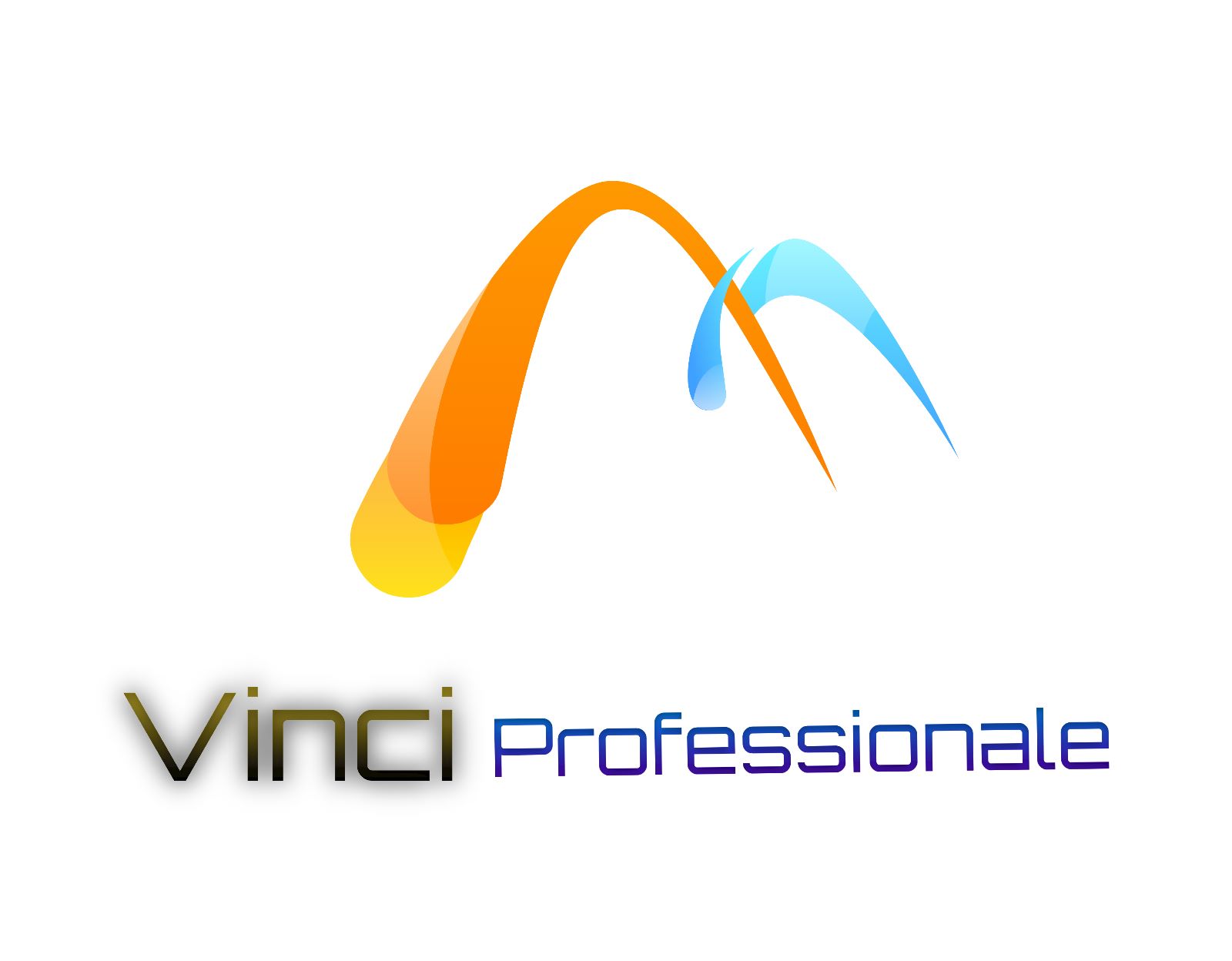 LE NOVITA’ DALL’EUROPA
La riforma dell’antiriciclaggio UE si avvia al passaggio finale; a maggio sono iniziati i negoziati. Si parla di un primo regolamento europeo in materia con definizioni comuni direttamente applicabili negli stati membri e di una sesta direttiva antiriciclaggio che conterrà le regole per coordinare i poteri delle autorità nazionali.
Il maxi-pacchetto contempla una profonda riforma del sistema antiriciclaggio dell’unione europea…seguiremo gli sviluppi che ci saranno nei prossimi mesi.
08/06/2023
28
Emanazione del decreto di «Approvazione delle specifiche tecniche del formato elettronico della Comunicazione Unica d’impresa»
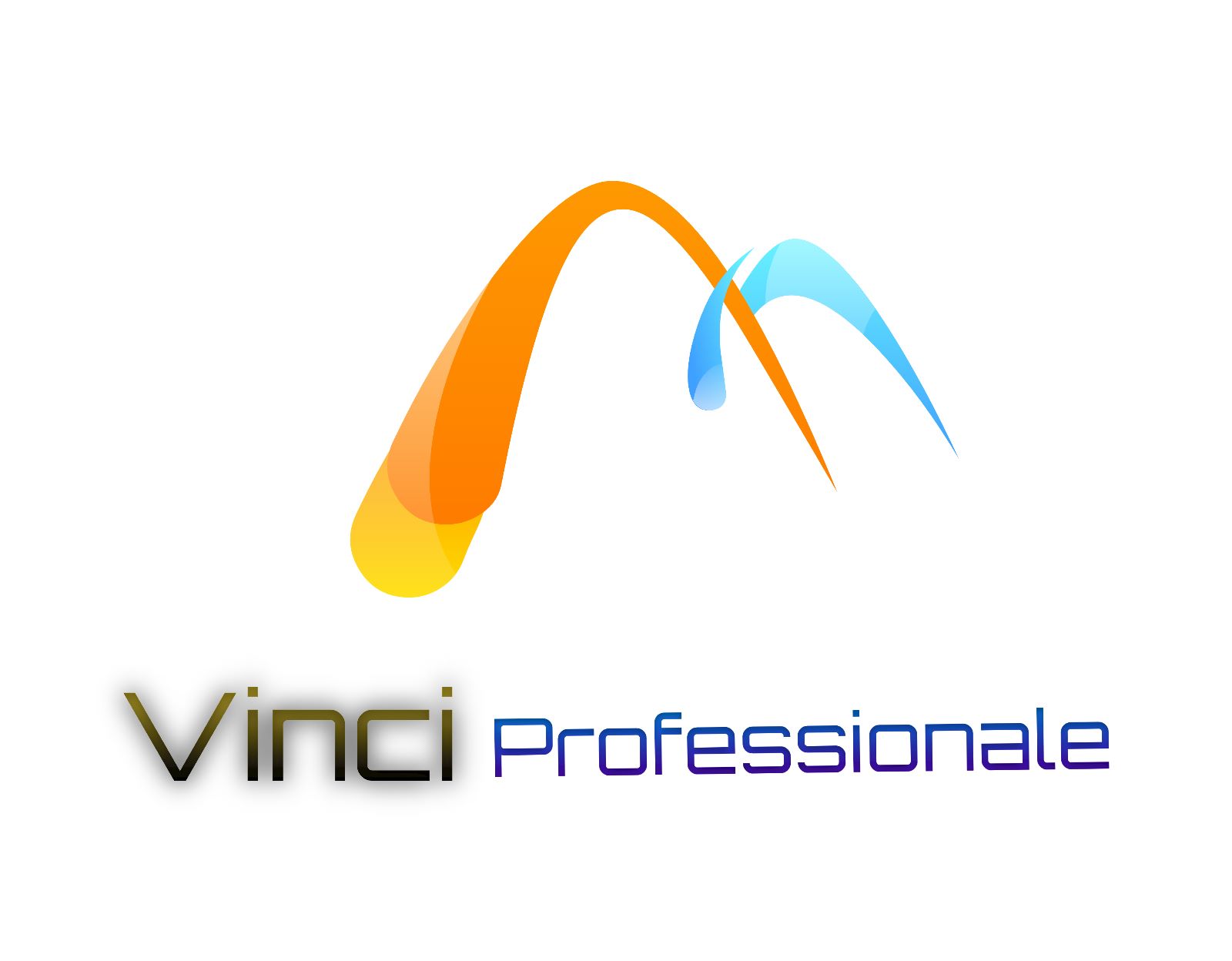 «APPROVAZIONE DELLE SPECIFICHE TECNICHE DEL FORMATO ELETTRONICO DELLA COMUNICAZIONE UNICA»
Il 12 aprile 2023 e stato emanato dal ministero delle imprese e del made in Italy il decreto rubricato “approvazione delle specifiche tecniche del formato elettronico della comunicazione unica d’impresa”, pubblicato in gazzetta ufficiale n.93 del 20 aprile.
Il decreto costituisce solo un tassello del quadro normativo che si sta componendo per l’istituzione del registro dei titolari effettivi e definisce le specifiche tecniche del modulo informatico per la comunicazione dei dati.
08/06/2023
30
«APPROVAZIONE DELLE SPECIFICHE TECNICHE DEL FORMATO ELETTRONICO DELLA COMUNICAZIONE UNICA»
Occorre precisare che le nuove specifiche tecniche acquisteranno efficacia solo successivamente all’emanazione dell’ulteriore provvedimento con il quale si attesterà e l’operatività del sistema di comunicazione dei dati e delle informazioni sulla titolarità effettiva.
fino a quel momento, non dovrà essere fatta alcuna comunicazione.
08/06/2023
31
Grazie per l’attenzione
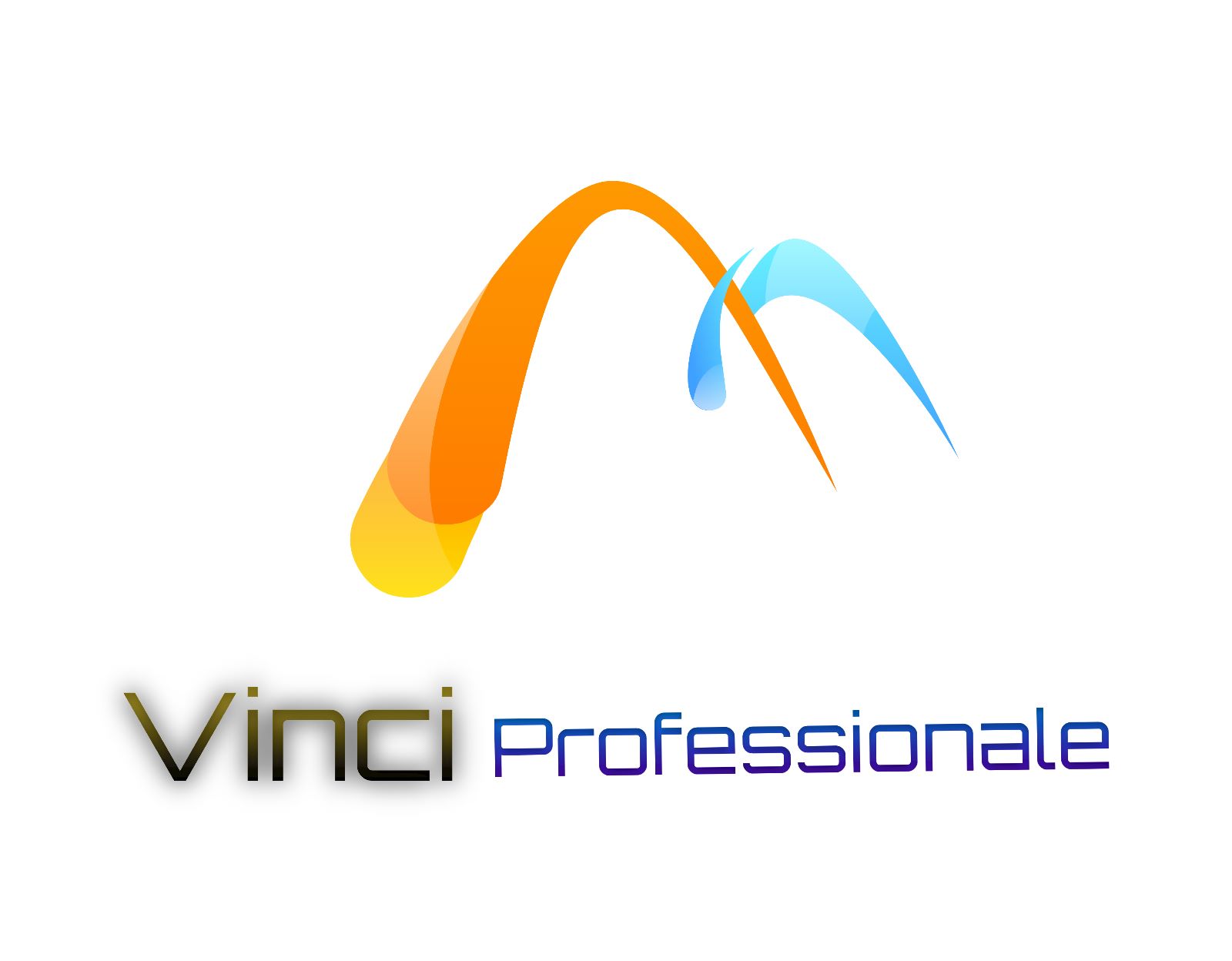 Silvia Marini
Dottore Commercialista in Pisa
marini@mariniconsulting.it
Roma, 08/06/2023
32